Writing Equations
Mrs. McKay
Creating Equations
Sometimes you will need to find the equation of a line given its graph.
Example -  To write the equation of the line in form Y = MX + B, what info do we need?
Slope - m
Y – Intercept - b
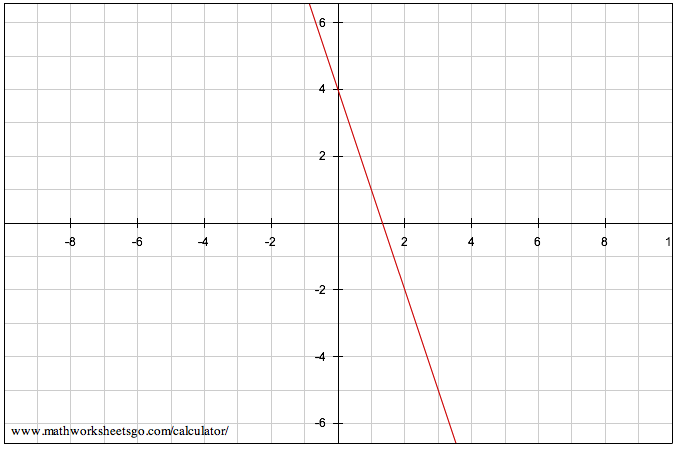 WHAT IS THE SLOPE?

WHAT IS THE Y-INTERCEPT?
Writing Equations
Y = m x + b

If I give you slope m = 2
B = 4

PLUG THEM IN
Y = 2X + 4